Figure 9. ReMeDy API. The ReMeDy API is based on the underlying Signature Commons architecture, which provides ...
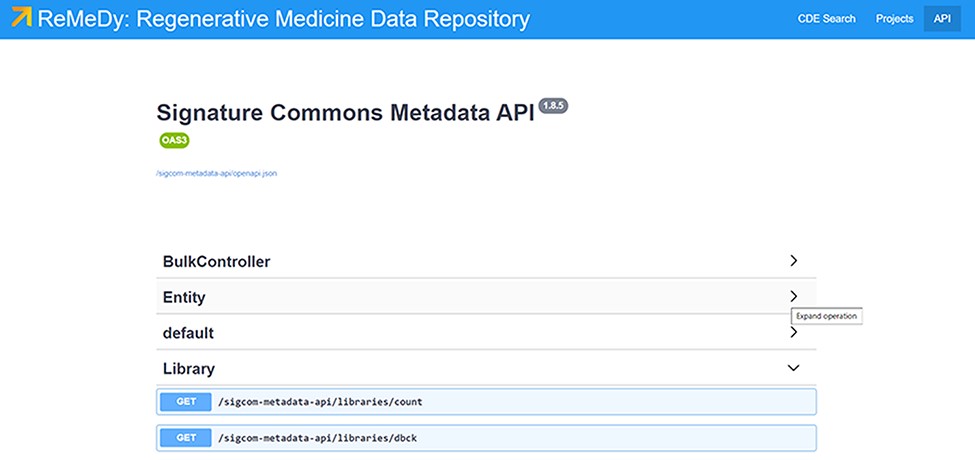 Database (Oxford), Volume 2021, , 2021, baab038, https://doi.org/10.1093/database/baab038
The content of this slide may be subject to copyright: please see the slide notes for details.
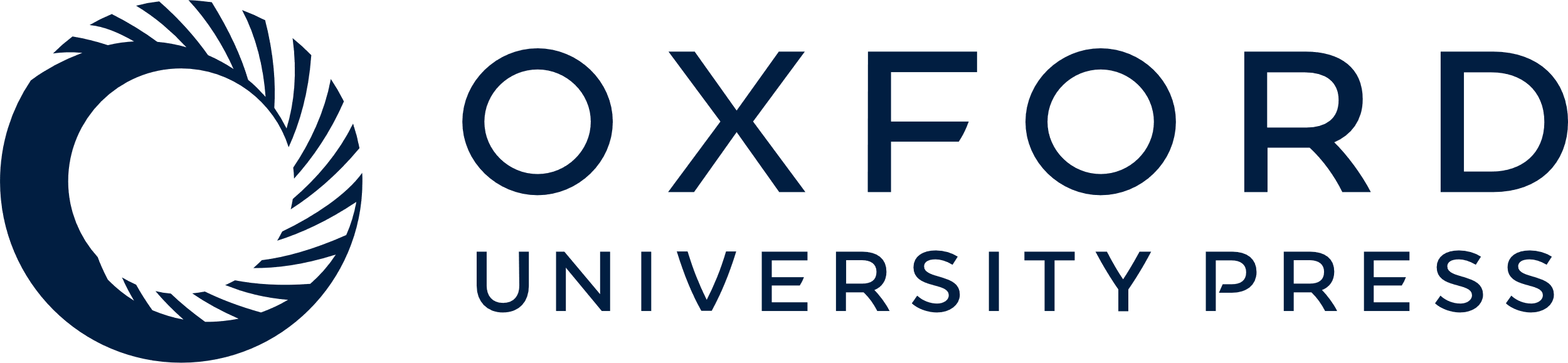 [Speaker Notes: Figure 9. ReMeDy API. The ReMeDy API is based on the underlying Signature Commons architecture, which provides extensive documentation of the API functionalities.


Unless provided in the caption above, the following copyright applies to the content of this slide: © The Author(s) 2021. Published by Oxford University Press.This is an Open Access article distributed under the terms of the Creative Commons Attribution License (http://creativecommons.org/licenses/by/4.0/), which permits unrestricted reuse, distribution, and reproduction in any medium, provided the original work is properly cited.]